Measuring workload effects of augmented reality head-up displays using detection response task
使用偵測反應任務測量擴增實境抬頭顯示器對工作量的影響
期刊 : Transportation Research Part F: Psychology and Behaviour 92 (2023) 201–219
作者 : Christian Maag , Nadja Schomig , Frederik Naujoks , Ines Karl , 
Andreas Keinath , Alexandra Neukum
學生 : 宋錦玉
[Speaker Notes: 擴增實境(AR)]
Introduction
抬頭顯示器(HUD)和擴增實境抬頭顯示器(AR-HUD)的優缺點
HUD可以顯示與駕駛相關的訊息，駕駛員無須轉身離開交通場景。從過去的研究評估了HUD的效果，結果表明 : HUD讓駕駛員的掃視時間減少 (Kiefer, 1991, 1998) ；使用HUD駕駛時檢查目前速度的頻率更高，超速違規更少 (Sprenger, 1993) ； HUD給出的警告會讓駕駛員的反應時間更快 (Horrey et al., 2003; Kim et al., 2013)；HUD發出的警告更好理解  (Lorenz et al., 2014)
Miliˇci´c et al. (2008) and Miliˇci´c (2009) 的研究表明，與中央訊息顯示器(CID)相比，HUD在處理任務時的速度更快，需要的注意力更少、效率更好
Park and Im (2020) 的研究表明，HUD上的訊息元素數量比位置和排列更容易影響駕駛員的反應時間。在設計HUD時，建議將顯示器中的訊息元素數量少於6個，主要訊息應顯示在中心
與低頭顯示器(HDD)和CID相比，使用HUD有正向的影響，例如在改善視線時間(Kiefer & Gellatly, 1996)、更好的狀態感知(尤其是在部分自動駕駛的時間；Endsley, 1996, Wulf  et al., 2014)、對突發事件所需的反應時間更短 (Horrey et al., 2003; Kim et al., 2013)、工作量更低 (Park & Im, 2021)、安全感更高 (Aydogdu et al., 2019)
Introduction
抬頭顯示器(HUD)和擴增實境抬頭顯示器(AR-HUD)的優缺點
目前更好顯示HMI的新技術是包含AR元素的HUD
AR-HUD的優勢在於可以直接在駕駛員的視線中顯示訊息，直接將顯示的訊息和真實駕駛環境中的相關物件建立直接關係。透過這種方式，可以給出導航指令、顯使高級駕駛輔助系統(ADAS)訊息並觸發警告(ex.道路上的行任) (Gabbard et al., 2014)
幾項研究表明AR元素的導航系統的效果，結果表明，駕駛員更喜歡AR元素，因為有助於減少工作量(Bark et al., 2014; Bauerfeind et al., 2019; Bauerfeind et al., 2021; Medenica et al., 2011)、減少導航錯誤(Bauerfeind et al., 2019)
與HDD和HUD相比，AR-HUD可以增強對潛在危險的檢測 (Fr´emont et al., 2020; Rusch et al., 2013; Schall et al., 2013)和減少反應時間 (Kim et al., 2016;  Rusch et al., 2013)
雖然AR-HUD有上述的好處，但尚不清楚AR-HUD是否會造成駕駛員分心 (Gabbard et al., 2014)。錯誤設計AR可能會遮擋交通環境的相關區域，進而分散駕駛員對駕駛任務的注意力，增加駕駛員工作量。駕駛員可能會將注意力放在AR上，而忽略了現實世界的物體(Rensink et al., 1997; O’Regan et al., 1999)，從而降低情境意識(Sharfi & Shinar, 2014)
Introduction
使用AR-HUD時測量工作量和分心的挑戰
凝視檢測是用來測量駕駛員的注意力(並透過道路場景中測量分心)不能可靠地將AR-HUD與場景區分開來，因此僅注視行為不足以評估AR-HUD的分心 (Kim & Gabbard, 2019)
使用偵測反應任務 (DRT)是一個替代方法。DRT是一種公認且有效的ISO標準方法 (ISO, 2016) ，用於評估認知和視覺工作量，其中包含三種 : 頭戴式DRT、觸覺DRT、遠程DRT
許多研究評估了DRT方法測量駕駛員分心，並證明了該方法的有效性(Ranney  et al., 2014; Stojmenova et al., 2017)
本文將用DRT來評估駕駛員使用AR-HUD的注意力效果
Introduction
研究問題(RQ)
顯示方法 : HDD、HUD、AR-HUD
Method
研究一
模擬器
研究地點 : WIVW GmbH 的靜態駕駛模擬器
模擬軟體 : SILAB®7.0
模擬視野 : 水平300°、垂直47°
影像分辨率 1400 X 1050；更新率 60Hz
兩個LCD顯示器，代表左右外後照鏡
車內後視鏡反射出後備箱中的LCD顯示器，顯示車輛模擬場景後方的風景
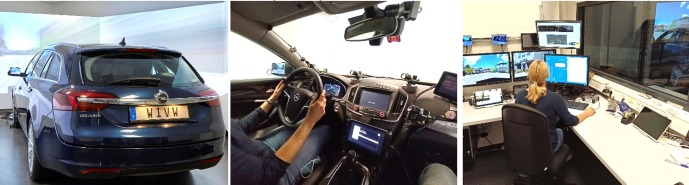 [Speaker Notes: 目標 : 評估DRT是否適合在駕駛模擬器研究中測量不同顯示方法對工作量的影響]
Method
研究一
模擬器
顯示方法 : HDD(儀錶板)、HUD、AR-HUD
駕駛員的注視行為透過四個攝像頭的眼動追蹤系統 (SmartEye 6.1)→有近視的受測者被要求配戴隱眼
中央控制台中的平板用於呈現次要任務
DRT任務是根據ISO 17488實施
刺激直接呈現在場景中，為一個紅點，略高於地平線
大約涵蓋1°的視野
受測者使用連接到左食指的微動開關按鈕做出反應
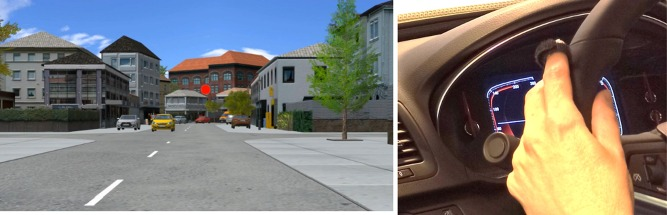 Method
研究一
實驗設計
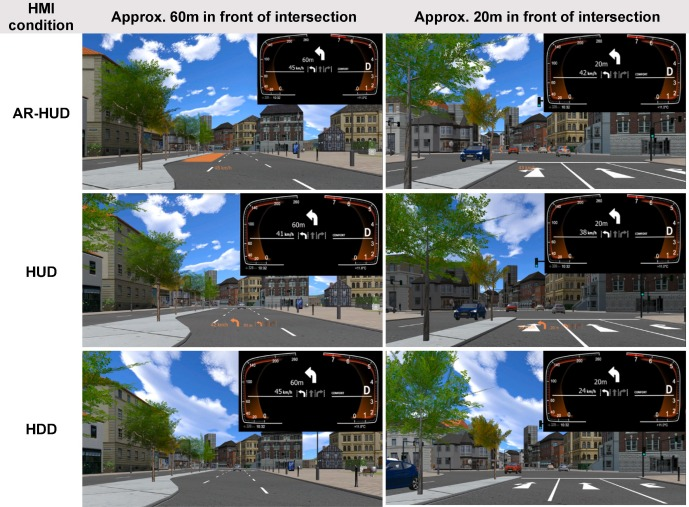 自變項 : 三個顯示方式
Method
研究一
實驗設計
依變項 :
Method
研究一
受測者
總共24名受測者
12名男性、10名女性
平均年齡為43.5歲 (SD=12.9；最小24歲、最大68歲)
所有受測者都有使用主動巡航控制 (ACC)的經驗
受測者皆從 WIVW GmbH的駕駛小組中招募
在進行研究之前，所有人都接受了5小時的模擬器訓練
受測者接熟悉模擬器且防止模擬暈眩的問題
Method
研究一
實驗程序
受測者先被告知實驗過程(實驗約2小時)，之後填寫同意書
受測者到駕駛模擬器中進行訓練，會先在”基線驅動”熟悉模擬器及DRT任務
基線駕駛訓練完成後，接著會進階到“參考驅動”熟悉模擬器、DRT以及次要任務，其中次要任務為受測者需要手動調整收音機(位於中央控制台的平板)
訓練完畢後就可以開始進行實驗，受測者須在“導航驅動”駕駛三次 (HDD、HUD、AR-HUD)。每次駕駛完後，受測都要反饋他的們工作量，並填寫問卷(體驗、工作量)
在實驗完三種HMI後，受測者再次進行”基線驅動“及”參考驅動“。完成後受測者須填寫對HMI的偏好以及DRT的反饋問卷。結束後，受測者可獲得禮金
[Speaker Notes: 主要任務>次要任務>DRT
導航驅動包含 : 單線道的控制(先右後左)、雙線道(紅綠燈控制)、三線道(紅綠燈控制)]
Result
受測者偏好與體驗
受測者更喜歡AR-HUD
HMI對受測者體驗有顯著影響(F(2, 46) = 10.99, p <.001)，HDD的體驗明顯較差。
這是因為享樂品質的關係(F(2, 46) = 25.74, p <.001)，AR-HUD優於HDD、HUD
而務實品質沒有顯著差異(F(2, 46) = 2.29 , p <.113)
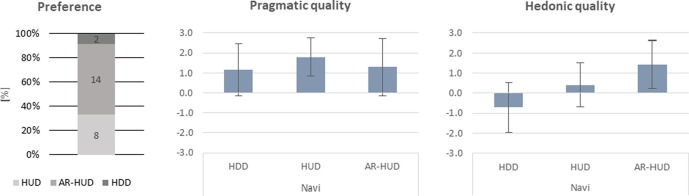 Result
受測者偏好與體驗
HMI對於阻礙重要區域有顯著影響（F(2, 46) = 20.55, p <.001)
AR-HUD有最多的駕駛員反映說道路重要區域因顯示的導航訊息而受阻
HMI對分心沒有顯著影響（F(2, 46) = 1.49，p =.237)
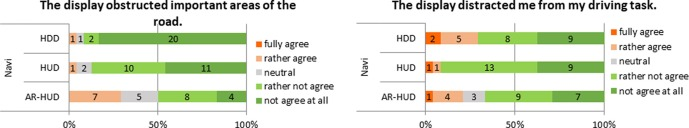 Result
工作量
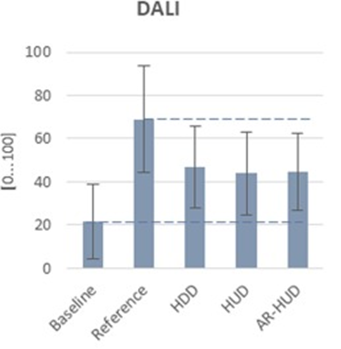 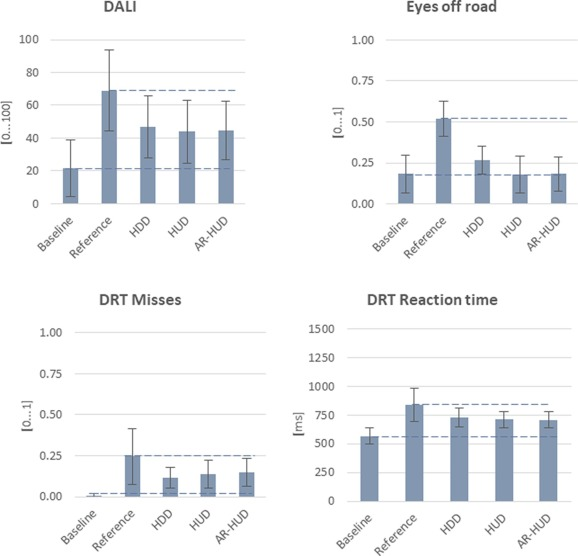 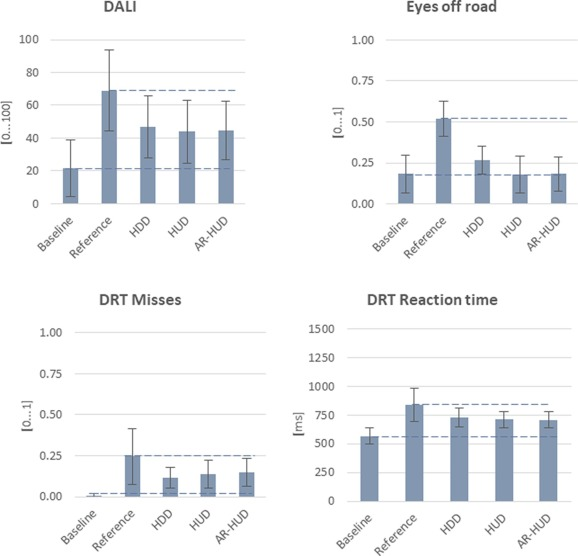 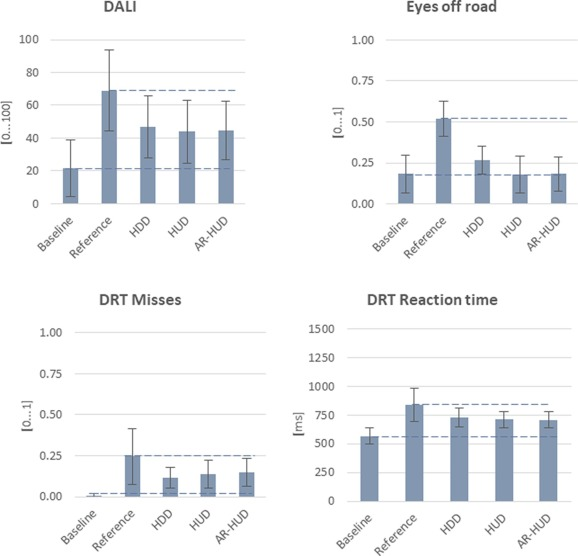 總結 : 四項數據皆表明，導航驅動的要求皆低於基線驅動，除了視線離開道路時間的AR及HUD
Result
工作量-導航驅動中的路線佈局
DRT的漏失率 : AR-HUD > HUD > HDD（F(2,44）= 6.12，p =.005 )
DRT的反應時間 : HMI或路線佈局皆沒有顯著差異
凝視分析 : HDD比另外兩個更能看向前方的道路 (F(1.84, 33.04) = 36.59，p <.001)
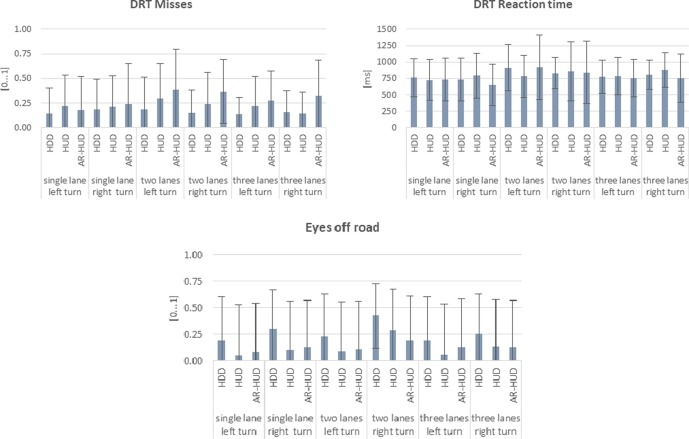 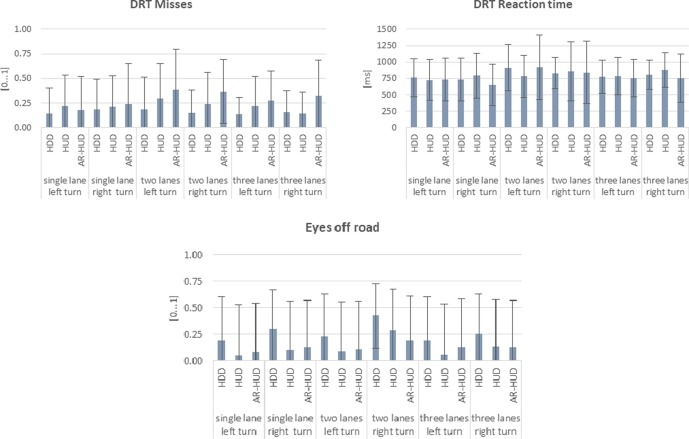 Result
駕駛行為和表現
AR-HUD發出轉向訊號的時間比HUD、HDD晚 (F(1.41, 19.72) = 13.13，p <.001)
會導致駕駛員在等待轉向符號出現時，可能會被AR-HUD分散注意力
錯誤轉向次數 : HDD > HUD > AR-HUD
由於AR-HUD的導航訊息直接顯示在駕駛員的視野中，因此駕駛員出錯的可能性就比較小
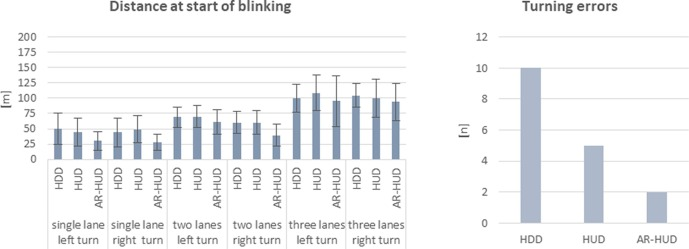 Result
對DRT的接受度
有6名受測者 (25%)對DRT感到不愉快，但所有受測者都覺得刺激很容易被感知
只有1名受測者(4%)不會再次參加類似的測試
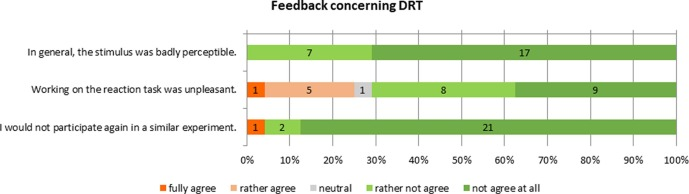 Method
研究二
模擬器
Mercedes-Benz S-Class
VW ID3
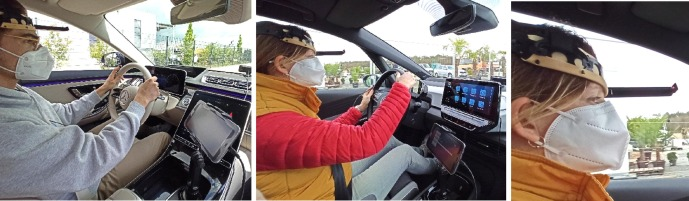 兩種車輛 : Mercedes-Benz S-Class、VW ID3
中央控制台的平板用於呈現次要任務
頭戴式DRT : 刺激物是透過支架連接到受測者頭部的紅色LED，約在左眼前方12公分處。受測者使用連接到左食指的按鈕做出反應
Method
研究二
實驗設計
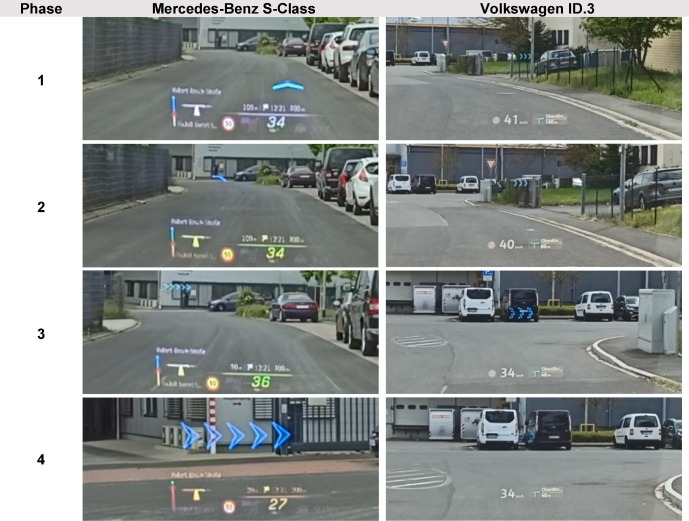 自變項 : AR-HUD、HUD
Method
研究二
實驗設計
依變項 :
Method
研究二
受測者
總共24名受測者
16名男性、8名女性
平均年齡為40.7歲 (SD=15.3；最小21歲、最大70歲)
所有受測者都有使用主動巡航控制 (ACC)的經驗
受測者皆從 WIVW GmbH的駕駛小組中招募
Method
研究二
實驗程序
受測者先被告知實驗過程(實驗約2.5小時)，之後填寫同意書
受測者進入道車輛後，調整座椅、後照鏡、係安全帶，並戴上頭戴式DRT。隨後向受測者說明次要任務的平板
受測者了解後，進行練行(與基線驅動的路線相同)，以熟悉DRT。在進行參考驅動之前，受測者練習了次要任務，其中次要任務為受測者需要手動調整收音機(位於中央控制台的平板)
訓練完畢後就可以開始進行實驗，受測者須在“導航驅動”駕駛兩次 (HUD、AR-HUD)。每次駕駛完後，受測都要反饋他的們工作量，並填寫問卷(體驗、工作量)
在實驗完兩種HMI後，受測者再次進行”基線驅動“及”參考驅動“。
接著再次進行”導航驅動“駕駛兩次，並填寫相關問卷。完成後受測者須填寫對HMI的偏好以及DRT的反饋問卷。結束後，受測者可獲得禮金
Result
受測者偏好與體驗
受測者更喜歡AR-HUD (車輛 : Mercedes-Benz S-Class)
HMI對受測者體驗有顯著影響 (F(1, 22) = 4.99, p <.036)，AR-HUD的體驗明顯較好
這是因為享樂品質的關係(F(1, 22) = 21.85, p <.001)
而務實品質沒有顯著差異(F(1, 22) = 0.12，p =.728)
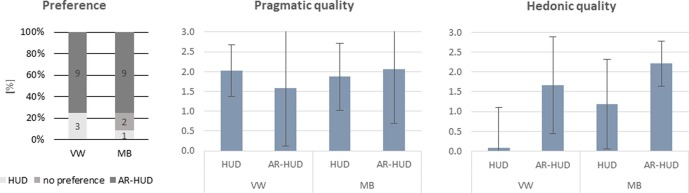 Result
受測者偏好與體驗
HMI對於阻礙重要區域有顯著影響（F(1, 21) = 5.32, p =.031)
HMI對分心有顯著影響（F(1, 21) = 5.34, p =.031)
HUD 既沒有阻擋重要道路也沒有造成分心
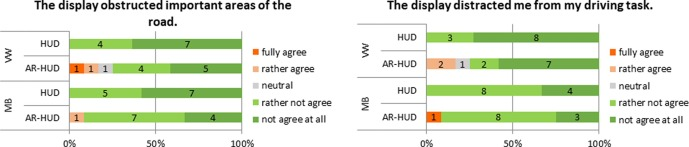 Result
工作量
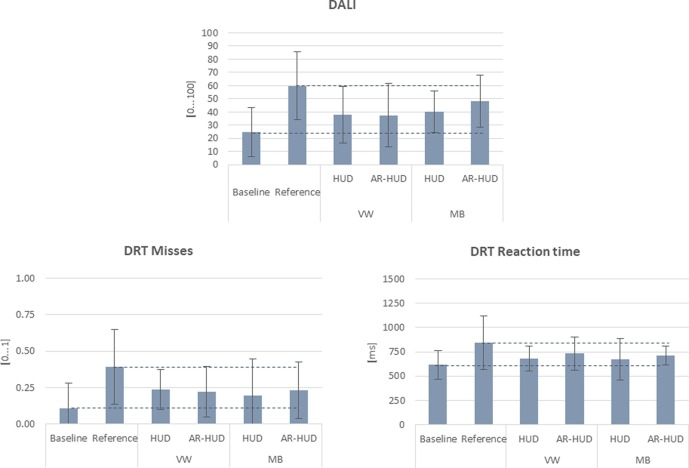 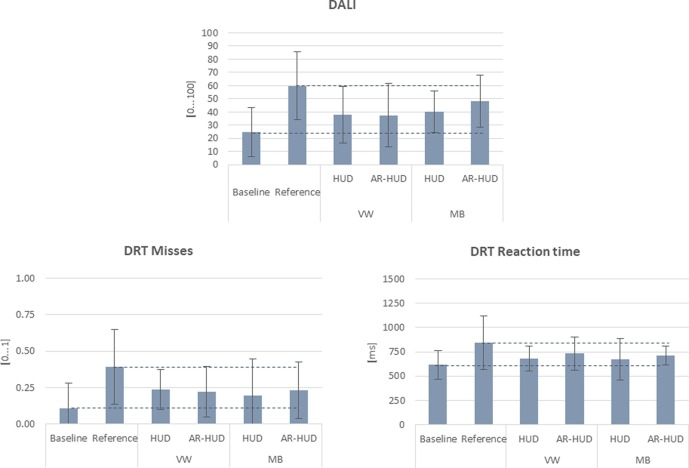 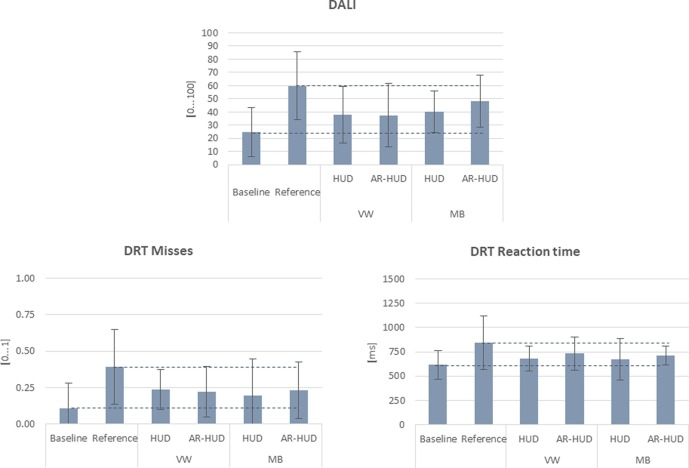 Result
學習效果
重複測量DRT的遺漏率和DRT的反應時間來看，並未發現有明顯的學習效果
DRT的遺漏率 : F(2, 36) = 0.74, p =.483
DRT的反應時間 : F(2, 36) = 2.56, p =.091
重複測量受測者的主觀工作負荷會較低 (F(1.55, 34.11) = 35.33, p <.001)
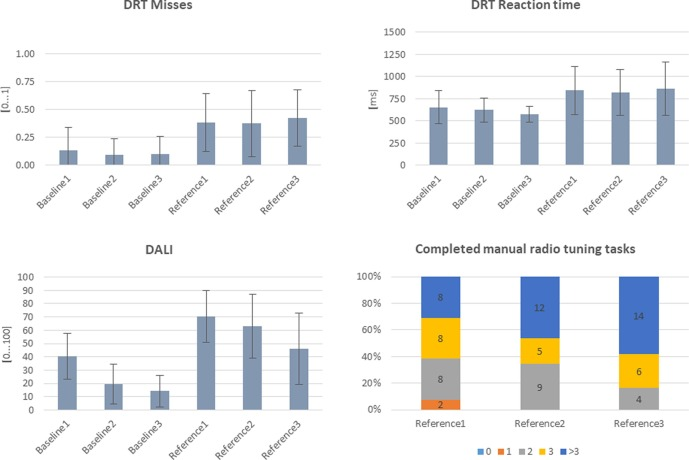 Result
對DRT的接受度
有7名受測者(29%)表示DRT不容易被感知
有5名受測者 (21%)對DRT感到不愉快，但所有受測者都願意再次參與類似的實驗
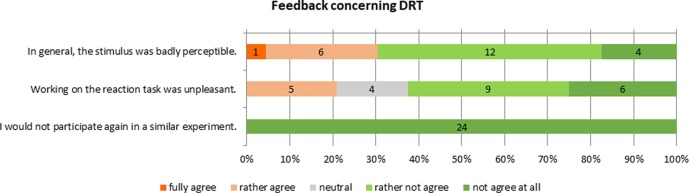 Discussion
實驗結果表明駕駛員更喜歡AR-HUD。這主要是因為享樂品質的關係，這與其他研究結果一致(Bark et al., 2014; Medenica et al., 2011)。不過有的駕駛員表示，AR元素可能會阻礙道路的重要區域並分散駕駛員的注意力
在研究一中發現在導航驅動時使用AR-HUD會造成DRT的失誤更多，目前導致的原因不清楚，不過可能的解釋是AR元素 (1)會直接吸引注意力 或/和 (2) 阻礙道路的重要區域，這反過來導致駕駛員需要更注意駕駛環境
雖然AR-HUD造成DRT的遺漏率多，這表明工作量大。但這也說明了由於AR-HUD較晚開始提示，所以沒有駕駛員在AR-HUD條件下做出錯誤的轉向決定
DRT衡量HUD是有效的，可以在駕駛員駕駛時以客觀的方式持續測輛HUD對工作量和注意力分散的潛在負面影響。藉此，人因專家就可以向開發人員提供AR-HUD設計的指導和建議 (ex. 元素的數量、顏色、大小、動態、顯示持續時間….等)
Thank you